আজকের ক্লাশে  
সবাইকে
স্বাগত
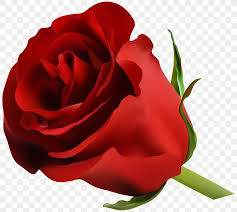 পরিচিতি
মোঃ মাহবুব আলম ।
সহকারি শিক্ষক ,
গগডা মোজাফরপুর দাখিল মাদ্রাসা।
কেন্দুয়া নেত্রকোণা।
Mob: 01721405063
অষ্টম শ্রেণী
বিষয়ঃবাংলাদেশ ও বিশ্ব পরিচয়
দশম অধ্যায়,পাঠ -১
মোট শিক্ষার্থী ৭০ জন
উপস্তিতির পরিমাণ ৫৫ জন
তারিখঃ ১২-০৩-২০২০ ইং
ছবি গুলি লক্ষ্য কর
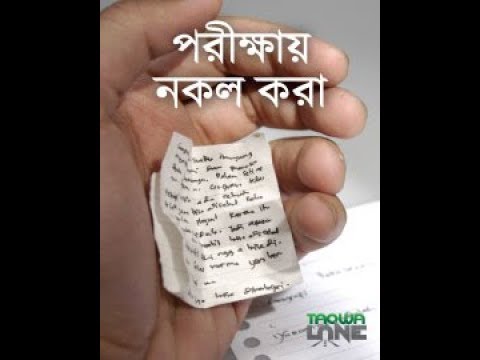 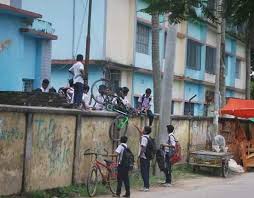 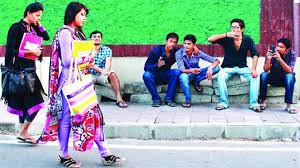 পরীক্ষায় নকল করা
মেয়েদের উত্যক্ত করা
স্কুল পালানো
এই অপরাধ সমূহকে কোন ধরনের অপরাধ বলা যায় ?
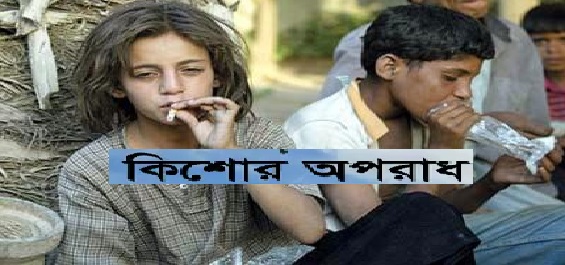 কিশোর অপরাধ
পাঠ শেষে শিক্ষার্থীরা............
১। কিশোর অপরাধ কী তা বলতে পারবে;
২। কিশোর অপরাধের কারণ ব্যাখ্যা করতে পারবে;
৩। কিশোর অপরাধ প্রতিকারের উপায় করতে পারবে।
আজকের পাঠ
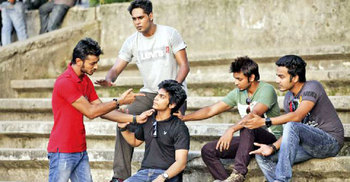 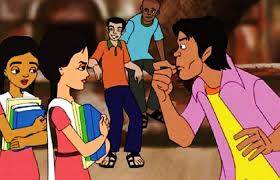 কিশোর অপরাধের ধারনা ও কারণ
কিশোর  অপরাধ
অপ্রাপ্তবয়স্ক ছেলেমেয়ে বা কিশোরদের দ্বারা সংগঠিত বিভিন্ন ধরনের 
অপরাধকেই বলা হয় কিশোর অপরাধ।
আমাদের দেশে ৭ থেকে ১৬ বছর বয়সী ‍কিশোরদের অপরাধমূলক 
কাজকে কিশোর অপরাধ বলা হয়।
কিশোর অপরাধীরা সাধারণত যে সব অপরাধ করে থাকে,সেগুলো হচ্ছে
চুরি,খুন,জুয়া খেলা,স্কুল পালানো,পরীক্ষায় নকল করা,বিদ্যলয় ও পথে ঘাটে
উচ্ছৃঙ্খল আচরণ,পকেট মারা,এসিড নিক্ষেপ,মাদক গ্রহন ইত্যদি।
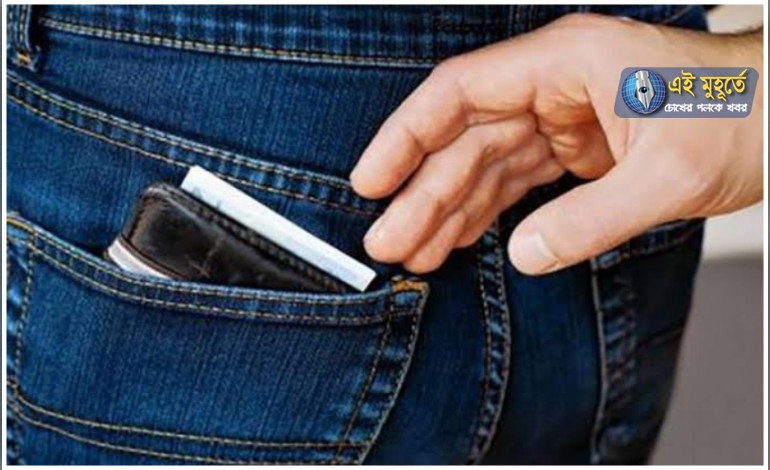 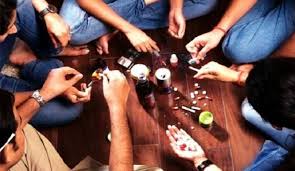 মাদক সেবন
চুরি
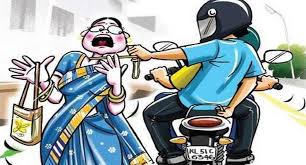 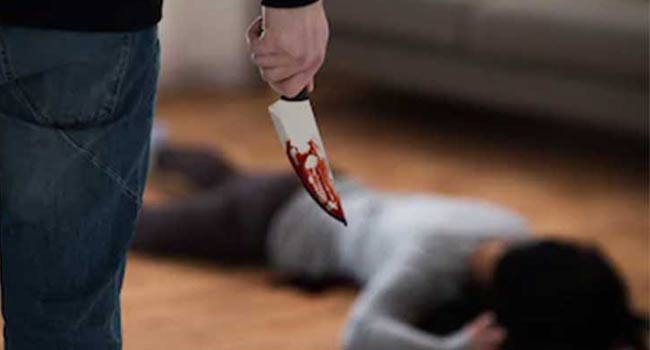 খুন
ছিনতাই
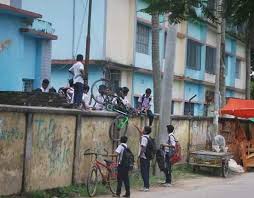 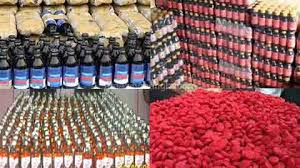 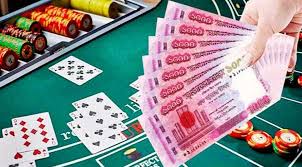 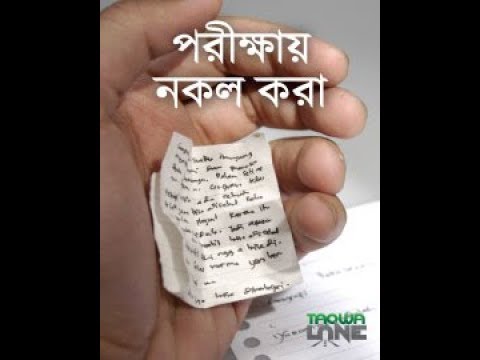 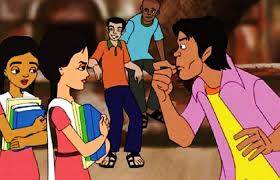 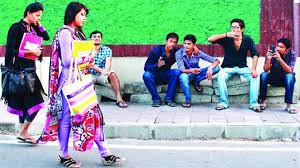 একক কাজ
কিশোর অপরাধ বলতে কি বুঝ?
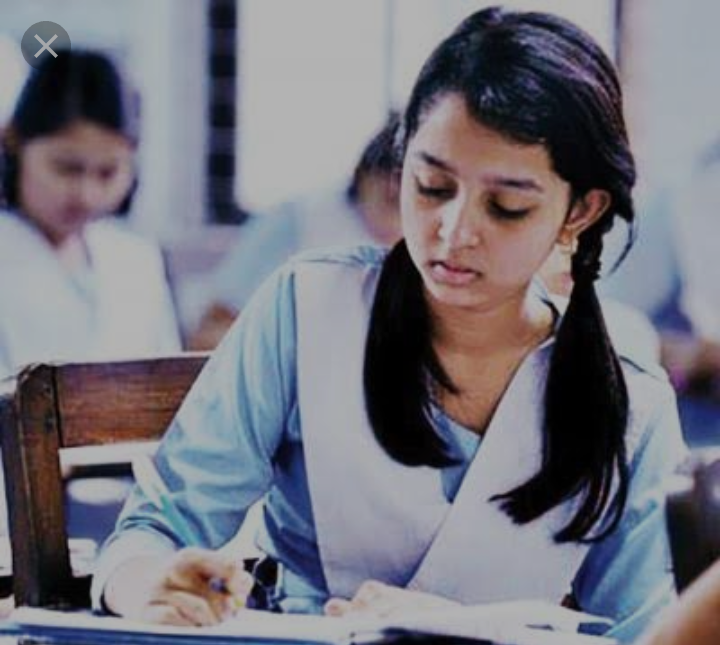 কিশোর অপরাধের কারণ
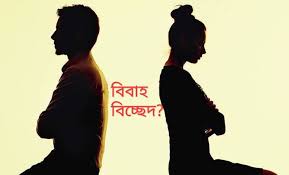 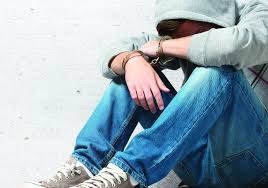 একাকীত্ব
বিষন্নতা
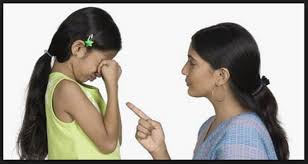 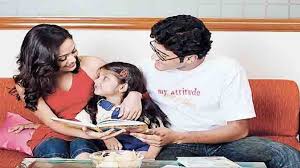 অতিরিক্ত শাসন
আদর যত্নের অভাব
কিশোর অপরাধের কারণ
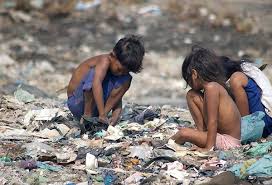 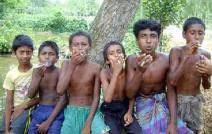 দারিদ্রতা
সঙ্গদোষে
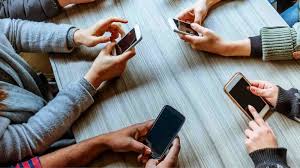 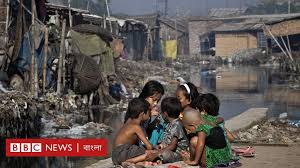 মোবাইল ও অনিরাপদ ইনটারনেটের অপব্যবহার
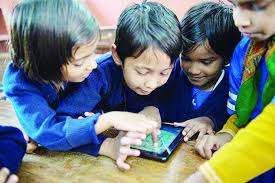 বস্তির পরিবেশ
কিশোর অপরাধের কারণ সমূহ
আমাদের দেশে কিশোর অপরাধের অন্যতম কারণ হচ্ছে দারিদ্রতা।এছারাও সুষ্ঠ সামাজিক পরিবেশের অভাব,সন্তানদের প্রতি
পিতা-মাতার মনোযোগ দিতে না পারা,পিতা-মাতার অকাল মৃত্যু বা বিবাহ বিচ্ছেদ,অভিবাবকদের অতিরিক্ত শাসন ইত্যাদি।


বস্তির পরিবেশ ,বিভিন্ন ধরনের সাংস্কৃতিক কাযাবলিতে অংশগ্রহনের সুযোগ না পাওয়া,সঙ্গদোষ,অল্প বয়সে টাকা উপার্জনের সুযোগ
মাদকের সহজলভ্যতা,মোবাইল ও ইন্টারনেটের অপব্যবহার ,অশ্লীল সিনেমা দেখা,অর্থ উপার্জনের লোভ,রাজনৈতিক অস্তিরতা।
জোড়ায় কাজ
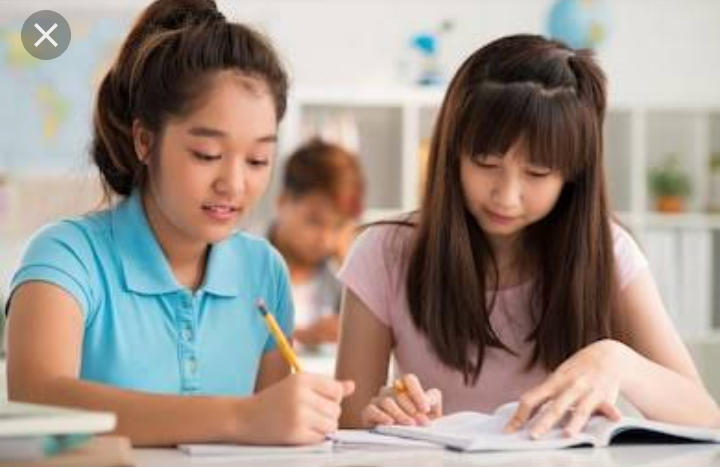 কিশোর অপরাধের কারণ বর্ণনা কর।
প্রতিরোধের উপায়
কিশোর অপরাধের ফলে সমাজ ও রাস্ট্রের উপর খারাপ প্রভাব পরে।তাই বিভিন্ন উপায়ে তা প্রতিরোধ করা সম্ভব,যেমন—

অভিবাবক সচেতনতা ও দায়িত্বঃ-কিশোর অপরাধ প্রবনতার ধরন,তার কারণ ও প্রতিকার সম্পর্কে মাতাপিতা ও পরিবোরের
বয়োজ্যেষ্ঠরা যদি সচেতন থাকেন তবে তাঁরা সহজেই কিশোরদের সে পথ থেকে সরিয়ে আনতে পারেন।

আর্থ সামাজিক কর্মসূচীঃ-কিশোর অপরাধ প্রবনতার প্রধান কারণ পরিবারের দারিদ্র্য।সেজন্য অভিবাবকদের জন্য কর্মসংস্থানের
সুযোগ সৃষ্টি ও পরিবারের আর্থিক অবস্থার উন্নতি ঘটাতে হবে।এ ব্যাপারে সরকার বিভিন্ন সংস্থাকে এহিয়ে আসতে হবে।

শিক্ষার সুযোগ ঃ- সকল শিশু-কিশোরকে প্রাতিষ্ঠানিক শিক্ষার আওতায় আনতে হবে। তাতে তারা একদিকে শিক্ষার প্রভাবে
সুস্থ সুন্দর জীবন-যাপনে আগ্রহী হবে। অন্য দিকে শিক্ষা প্রতিষ্ঠানের পরিবেশ তাদেরকে অপরাধ থেকে দূরে রাখবে।

চিত্ত বিনোদনঃ- শিমু-কিশোরদের মানসিক বিকাশের জন্য পাড়া ও মহল্লায় পাঠাগার,ব্যায়ামাগারপ্রভৃতি স্থাপন করা প্রয়োজন।
এছারা বিদ্যালয়,মাদ্রাসা ও আবাসিক এলাকায় খেলার মাঠ থাকতে হবে।
উল্লেখিত কাযক্রম ছারাও শিশু কিশোরদের সব রকম খারাপ কাজ থেকে দূরে রাখতে টেলিভিশন ও অন্যান্য মাধ্যমে তাদেরকে 
জ্ঞান-বিজ্ঞান ও তথ্যমূলক এবং সুস্থ আনন্দদায়ক দেশি ও বিদেশি ছায়াছবি ধেখানোর ব্যবস্থা করতে হবে।
মূল্যায়ন
কিশোর অপরাধ কি?  

কিশোর অপরাধের পাঁচ টি কারণ খাতায় লিখ ।

কিশোর অপরাধের ক্ষতিকর প্রভাব বর্ণনা কর।
বাড়ির কাজ
কিশোর অপরাধ প্রতিকারের উপায় বর্ণনা কর
ধন্যবাদ সবাইকে